Applying CRO concepts to your entire organization
Jon Correll, CEO
Maxly
Conversion Voodoo
Jon Correll @MaxlyOfficial
Who here has implemented any type of optimization tests CRO , Site Speed, etc.?
Jon Correll @MaxlyOfficial
[Speaker Notes: How many have run tests? How Many test??
How many plan to do optimization testing this year?]
Why this talk?
Jon Correll @MaxlyOfficial
Why this talk?

To keep you from feeling crippling fear, frustration and disappointment on your optimization projects.
Jon Correll @MaxlyOfficial
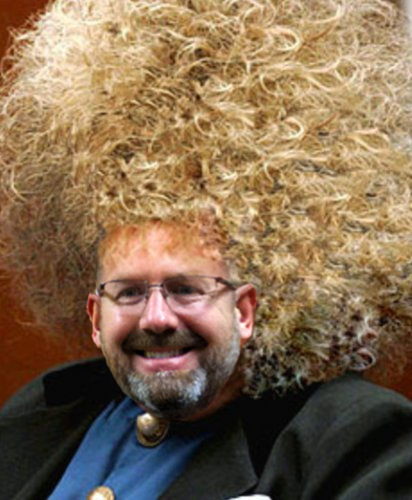 This is me just a few
short years ago...

Before I learned a few simple “secret ancient techniques”
Jon Correll @MaxlyOfficial
[Speaker Notes: (Learned a bit too late to save my hair)]
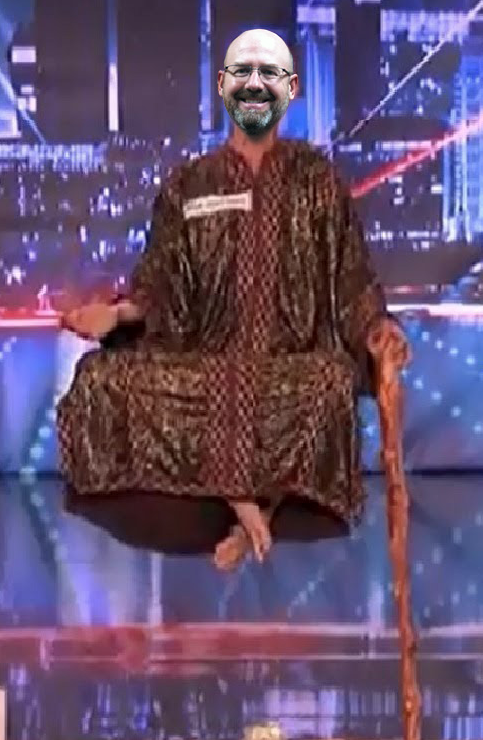 Become a Zen Master of Optimization

Ommmmm...
Jon Correll @MaxlyOfficial
Change the rules of the Game
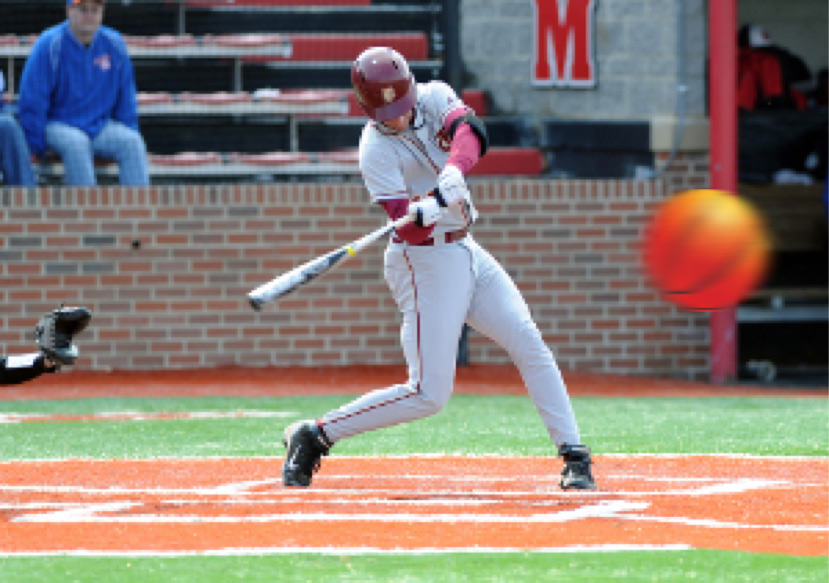 Jon Correll @MaxlyOfficial
#1 Focus on Process NOT Result
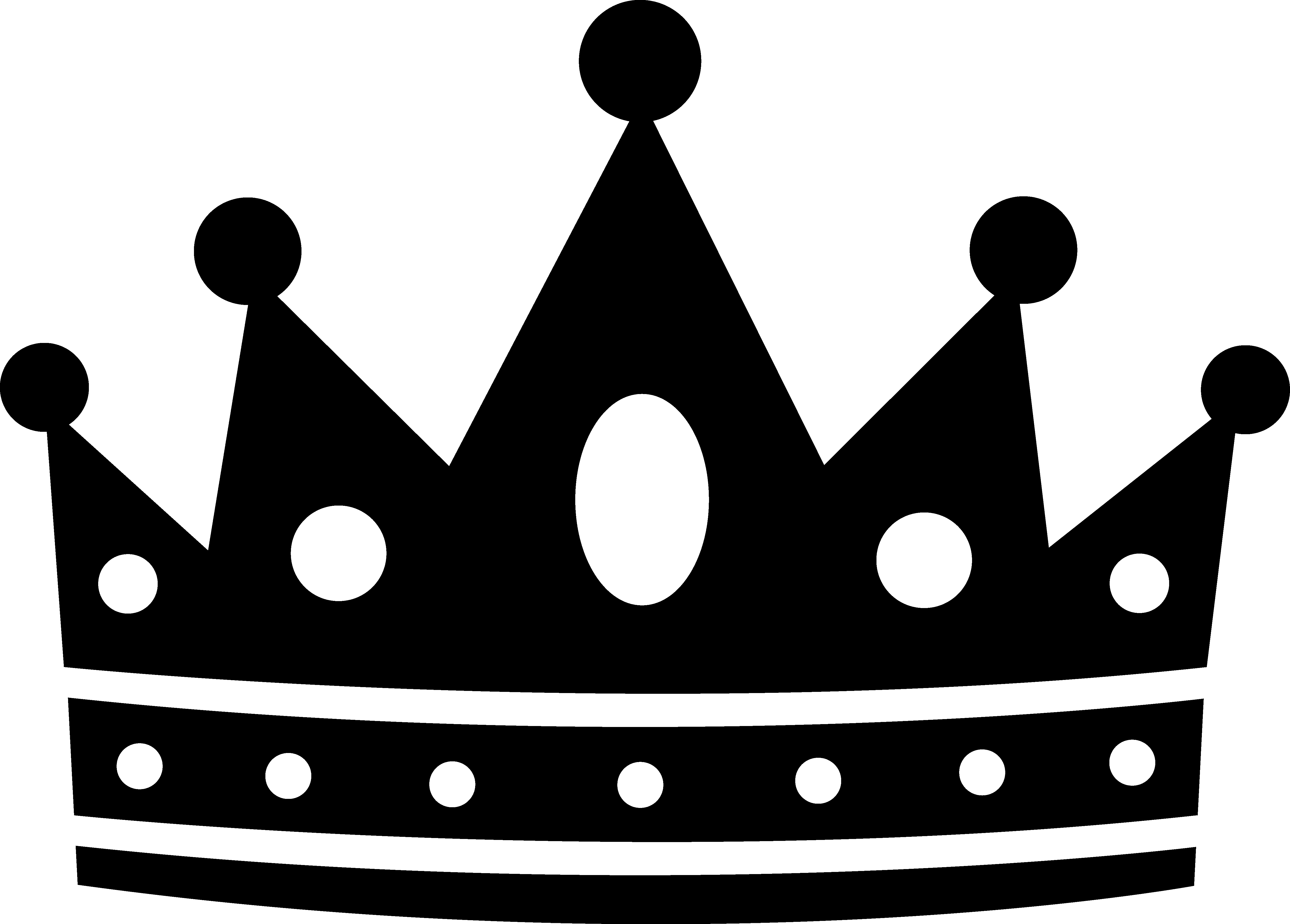 “If you can’t describe what you are doing as a process, you don’t know what you’re doing”	
							~ W. Edward Deming
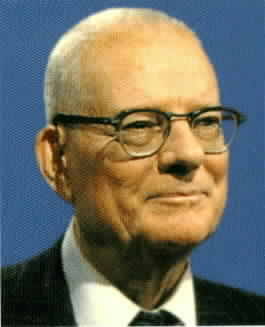 Jon Correll @MaxlyOfficial
[Speaker Notes: Focus on the PROCESS, not the result
“If you can’t describe what you are doing as a process, you don’t know what you’re doing” ~ W. Edward Deming
This Eases Stress, Undue Pressure, and Faulty Expectations
If your organization can’t change this, then hire out to other “Triers”
Process beats Genius EVERYTIME]
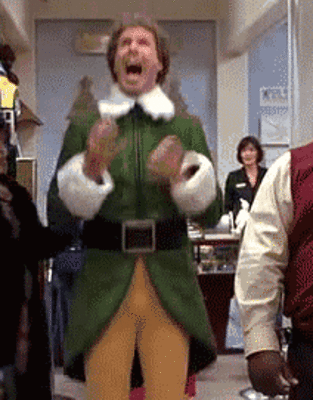 Ever get excited to try a new design & new idea for your website?
Jon Correll @MaxlyOfficial
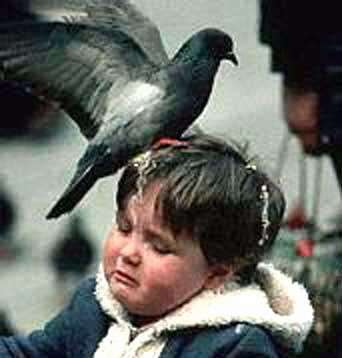 Then the results come back...
Jon Correll @MaxlyOfficial
#1 Focus on Process NOT Result
Why do we experience fear and disappointment
running conversion optimization tests?
Jon Correll @MaxlyOfficial
#1 Focus on Process NOT Result
Expectation
Jon Correll @MaxlyOfficial
#1 Focus on Process NOT Result
Unrealistic
Expectation
Jon Correll @MaxlyOfficial
#1 Focus on Process NOT Result
“Expectation is the root of all heartache.”
~ William Shakespeare
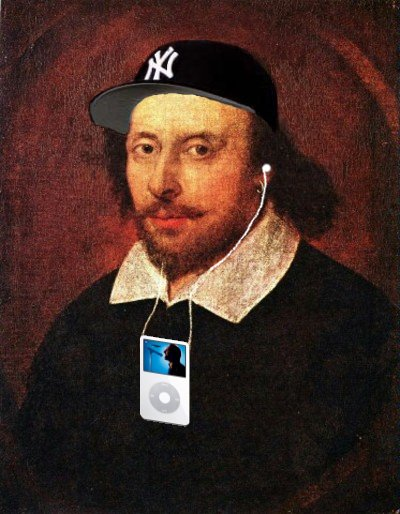 Jon Correll @MaxlyOfficial
#1 Focus on Process NOT Result
I
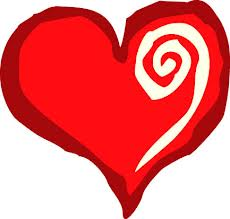 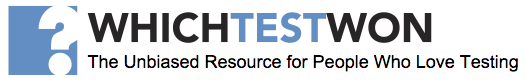 Jon Correll @MaxlyOfficial
#1 Focus on Process NOT Result
I
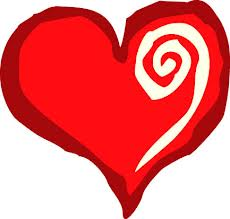 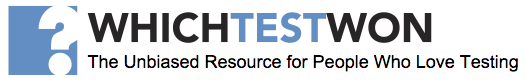 BUT...
Jon Correll @MaxlyOfficial
#1 Focus on Process NOT Result
Which test won?
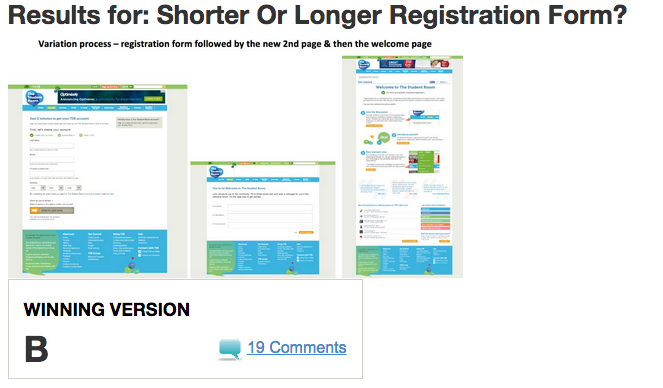 How much increase in engagement from this one simple test?
www.WhichTestWon.com
Jon Correll @MaxlyOfficial
#1 Focus on Process NOT Result
Which test won?
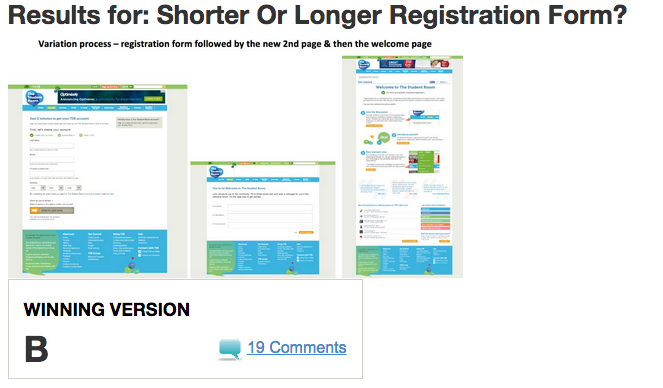 How much increase in engagement from this one simple test?
972%?!?!?!
Jon Correll @MaxlyOfficial
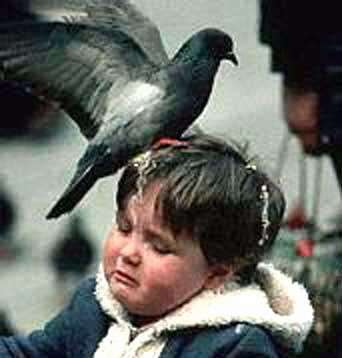 Holy Crap!!!

Unrealistic Expectations

Makes a solid result look bad.
Jon Correll @MaxlyOfficial
Even my wife knows…

Never compare me to someone like Ashton Kutcher
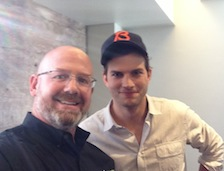 Jon Correll @MaxlyOfficial
Personal Example of My Stupidity
$750mm Online Travel Services

Contracted 10% increase
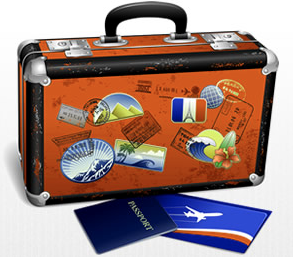 Jon Correll @MaxlyOfficial
Personal Example of My Stupidity
Delivered 11% increase in about
5-6 months
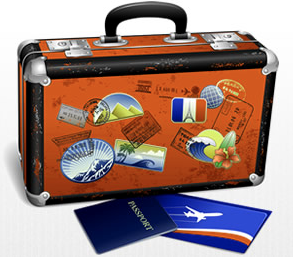 Jon Correll @MaxlyOfficial
Personal Example of My Stupidity
Delivered 11% increase in about
5-6 months

(That’s about $75m in revenue)
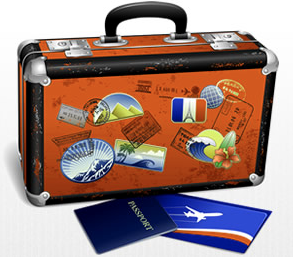 Jon Correll @MaxlyOfficial
Personal Example of My Stupidity
Their reaction:

Bored. Unexcited.
Disappointed.

Unrealistic Expectation Strikes again!
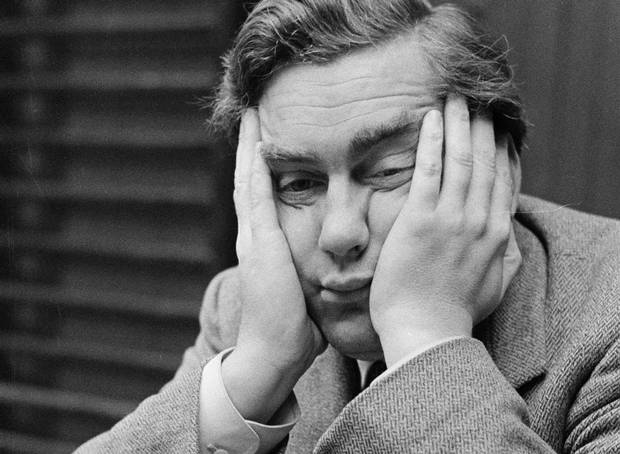 Jon Correll @MaxlyOfficial
[Speaker Notes: This was the straw that helped me to change our process. Even though the client gets results, we turbo charged our FOCUS on process internally.]
#1 Focus on Process NOT Result
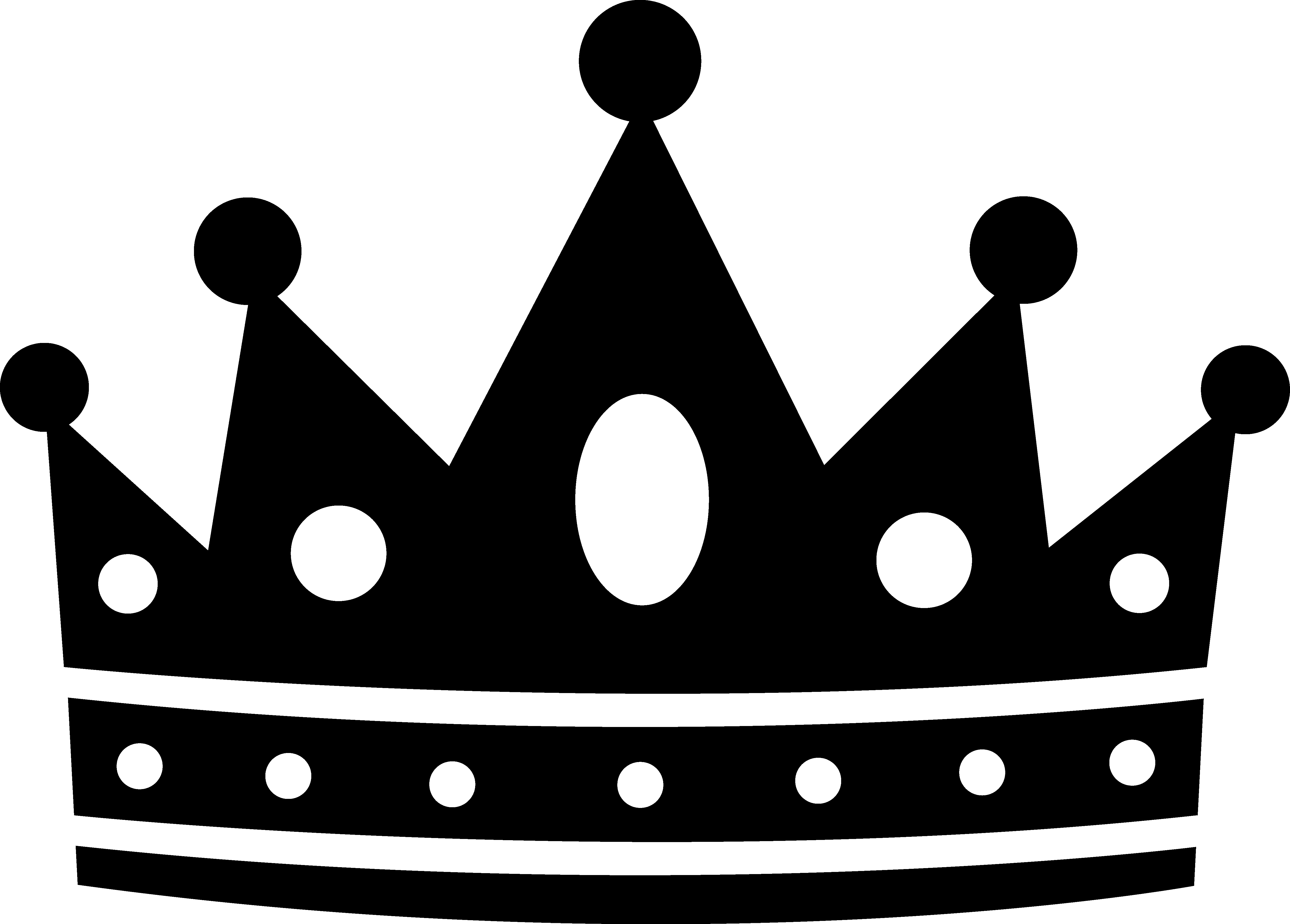 “If you can’t describe what you are doing as a process, you don’t know what you’re doing”	
							~ W. Edward Deming
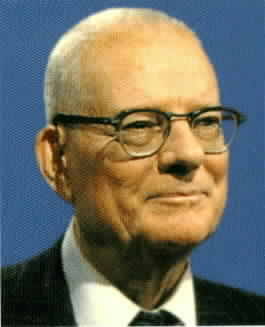 Jon Correll @MaxlyOfficial
[Speaker Notes: Focus on the PROCESS, not the result
“If you can’t describe what you are doing as a process, you don’t know what you’re doing” ~ W. Edward Deming
This Eases Stress, Undue Pressure, and Faulty Expectations
If your organization can’t change this, then hire out to other “Triers”
Process beats Genius EVERYTIME]
#2 Create Culture of “Try It”
The book Art & Fear
Those who focused on quantity did better than those who focused on result
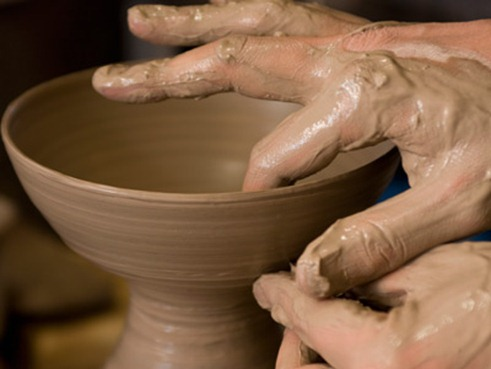 Jon Correll @MaxlyOfficial
[Speaker Notes: By changing the focus to Process, you’ll run more tests, you’ll learn more, You’ll win!!]
#2 Create Culture of “Try It”
What’s The Goal Now?
	Learn and Grow in Understanding and Skill

	Rinse  Repeat OFTEN

	Make it creative & results will come!
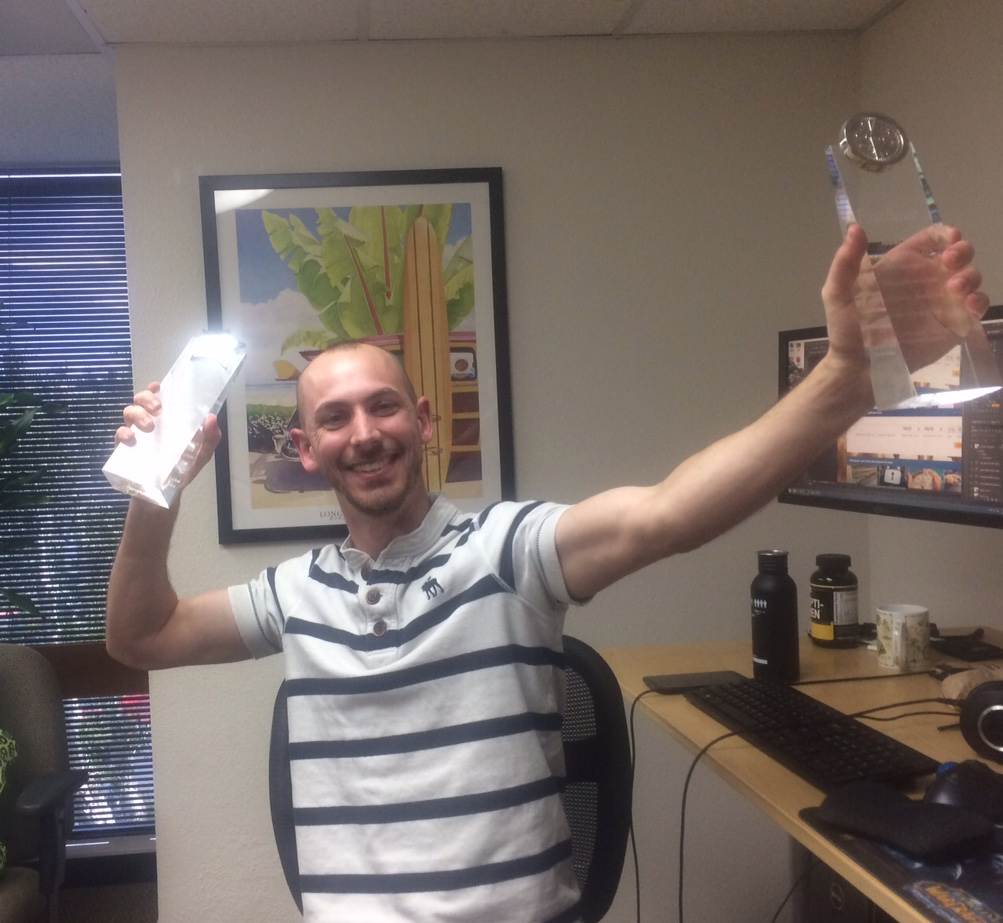 Jon Correll @MaxlyOfficial
[Speaker Notes: Make it fun. Have internal “competitions” for ideas
Give awards for Biggest Loser or Craziest Idea
Measure everything
Understand deeply
Try new tools and techniques to build your skillset]
#2 Create Culture of “Try It”
To Become Fearless
Optimization Warriors…
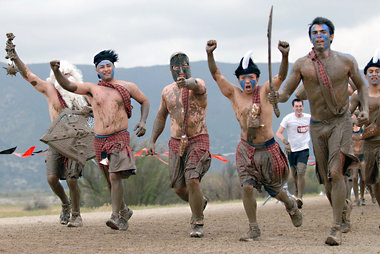 Jon Correll @MaxlyOfficial
[Speaker Notes: By changing the focus to Process, you’ll run more tests, you’ll learn more, You’ll win!!]
#2 Create Culture of “Try It”
To Become Fearless
Optimization Warriors…


Embrace Failure
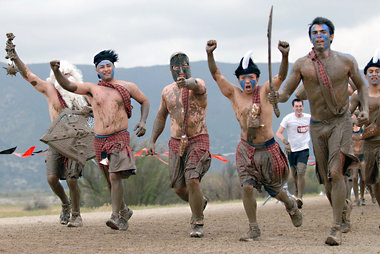 Jon Correll @MaxlyOfficial
[Speaker Notes: By changing the focus to Process, you’ll run more tests, you’ll learn more, You’ll win!!]
#3 How to cure your Blindness
“In the land of the blind, the one-eyed man is king.”
~ Desiderius Erasmus
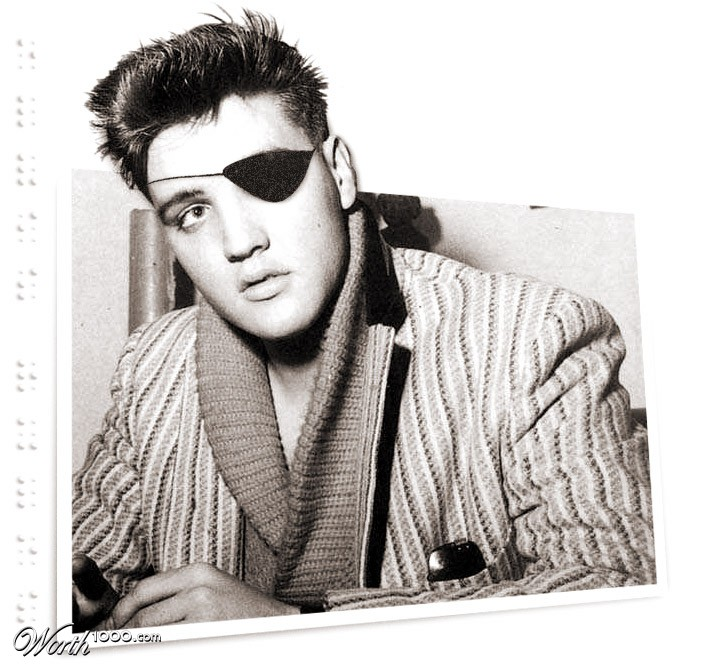 Jon Correll @MaxlyOfficial
#3 How to cure your Blindness
We get blind over time
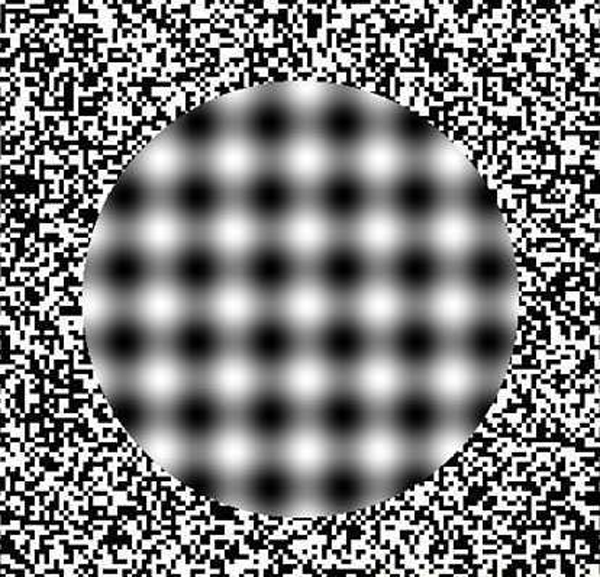 Jon Correll @MaxlyOfficial
[Speaker Notes: When you stare at an object for a long time you can experience adaptation-induced blindness
 We get blind to what we’re focusing on
 How can we overcome our own “site blindness”
Process blindness]
#3 How to cure your Blindness
Deep dive new analytics
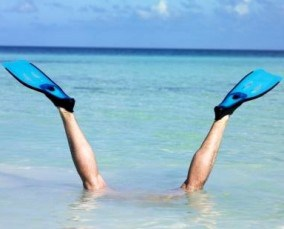 Jon Correll @MaxlyOfficial
[Speaker Notes: Deep dive new analytics
Form and Funnel analytics
Site recording analytics
Segment analytics by device (mobile, desktop, tablet)
On page analytics (Heat maps etc.)
Look for the weird]
#3 How to cure your Blindness
See through your customers’ Eyes
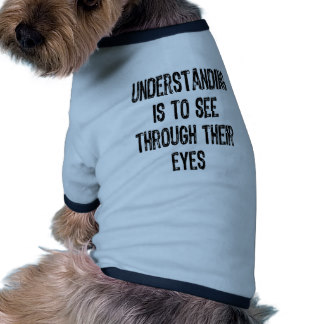 Jon Correll @MaxlyOfficial
[Speaker Notes: Watch others interact with your site – See in their Eyes
This applies to other optimization projects, not just CRO
Watch people go through your site on different devices
Listen to Custom Service calls or Sales calls
Create simple Focus Groups (Craig’s list is a great, cheap way)
(We got a headline that from a Craigslist person that is still running today)]
#3 How to cure your Blindness
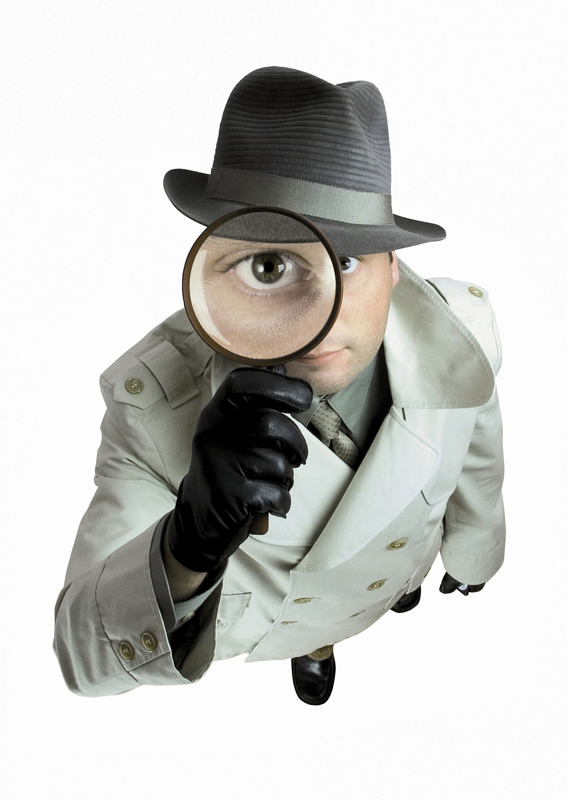 What are others doing?
Jon Correll @MaxlyOfficial
[Speaker Notes: What are others doing?
 Look at your competition
 Look at other industries and their leaders
 Look at what is new and cutting edge
(Careful with “bleeding edge”)]
#3 How to cure your Blindness
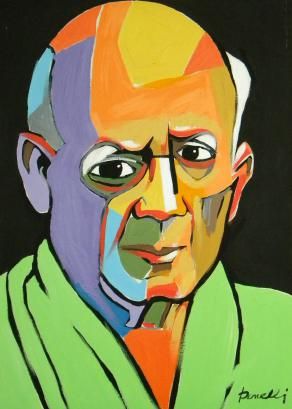 Good Artists Copy;
Great Artists Steal
						~ Pablo Picaso
Jon Correll @MaxlyOfficial
[Speaker Notes: What are others doing?
 Look at your competition
 Look at other industries and their leaders
 Look at what is new and cutting edge
(Careful with “bleeding edge”)]
IN 2015 - Client for 6 years
They expect Great Results

They pay for Great Results

Contract is GONE without Great Results

Will there be a Year 7???
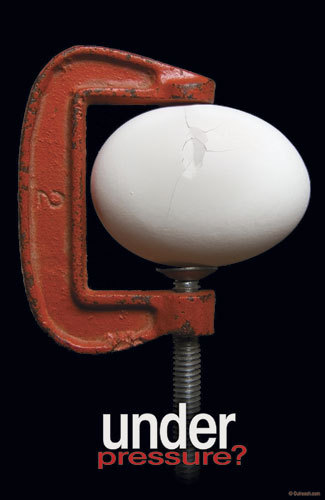 Jon Correll @MaxlyOfficial
IN 2015 - Client for 6 years
Fear & Pressure to Perform Kicks in…
What do we do now???

Go back to basics… Process.

(I have no more hair to lose!!)
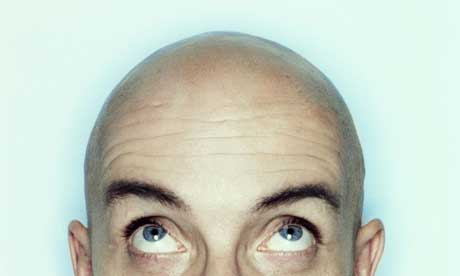 Jon Correll @MaxlyOfficial
It Works!
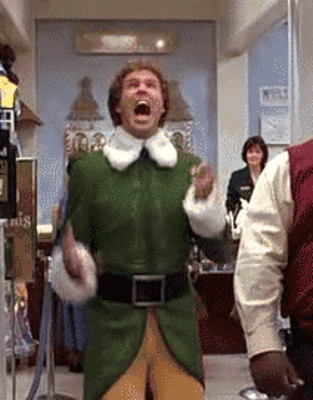 6 year client gets a solid result
From “boring” new mobile funnel
14.2% CR increase mobile traffic…

Tested over 40,000 conversions.
Jon Correll @MaxlyOfficial
[Speaker Notes: Note it was validation, form fields, order of fields, date pickers, etc.]
It Works!
Focus on Process, Not The Result

Culture of Try It

Cure your Blindness
Jon Correll @MaxlyOfficial
[Speaker Notes: Note it was validation, form fields, order of fields, date pickers, etc.]
Email me for tools listHappy failing!! ;-)
Jon Correll, CEO
Maxly
Conversion Voodoo
jon@ConversionVoodoo.com
Jon Correll @MaxlyOfficial